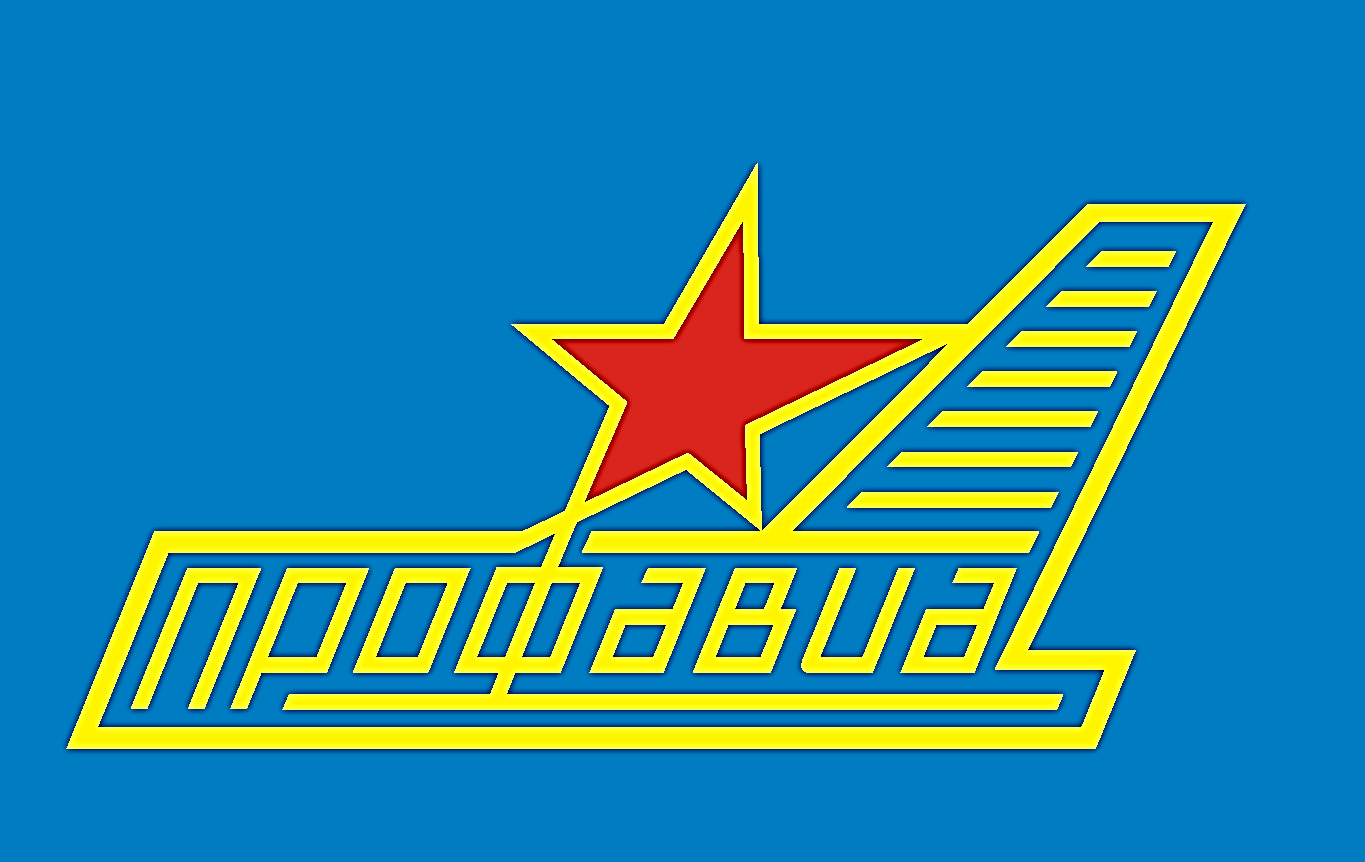 Проблема: низкая мотивация профчленства среди вновь принимаемых на работу
Цель: повысить количество вступающих в профсоюз среди вновь принятых сотрудников
Задача: повышение информированности вновь принятых работников о деятельности профсоюза на стадии трудоустройства
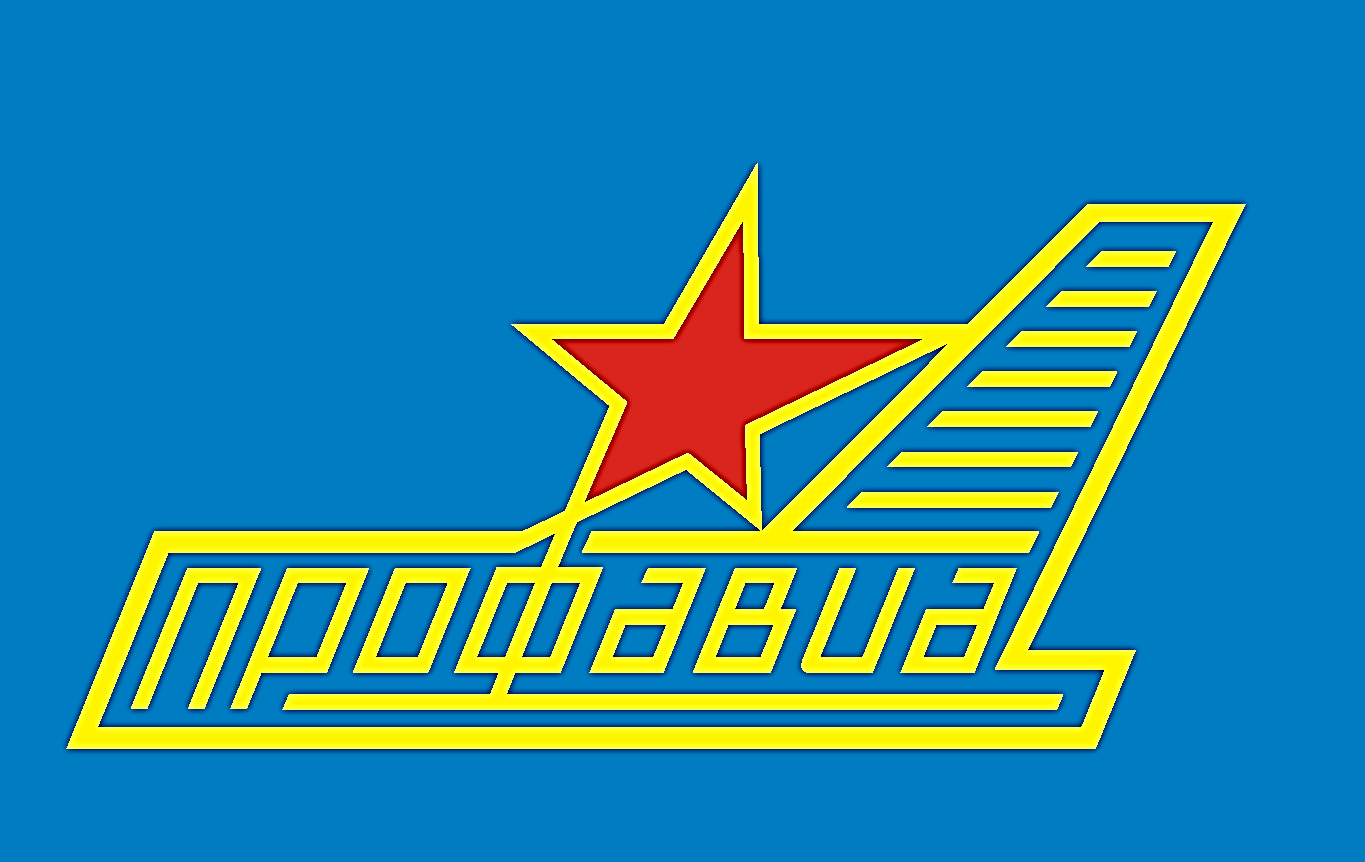 Методы:
Согласование с работодателем выступления представителя профсоюзной организации во время вводного инструктажа;
Подготовка информационных материалов (буклетов, видеороликов и т.д.) и сувенирной продукции
Подготовка выступающих из числа профсоюзных активистов;
Разработка рекомендаций по содержанию беседы.
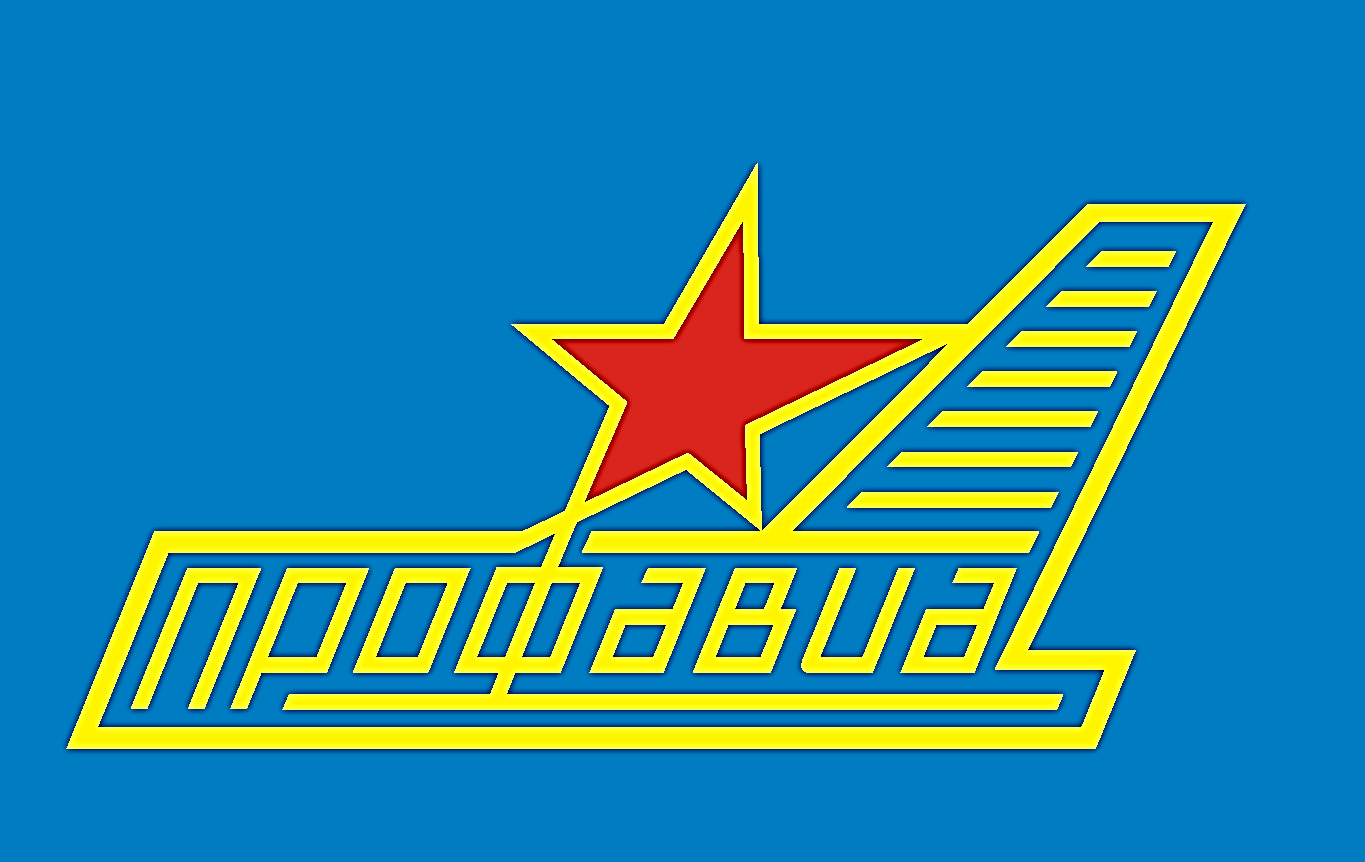 Содержание:1. Структура профсоюзной организации:- структура Профсоюза- структура ППОО2. Социальные гарантии согласно КД, дополнительные льготы для членов профсоюза3. Мероприятия, направленные на разные категории работников4. Информационные источники (стенды, сайты, социальные сети)